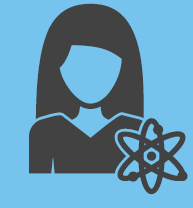 Women Into STEM
Session 2 - Customers & Market Research
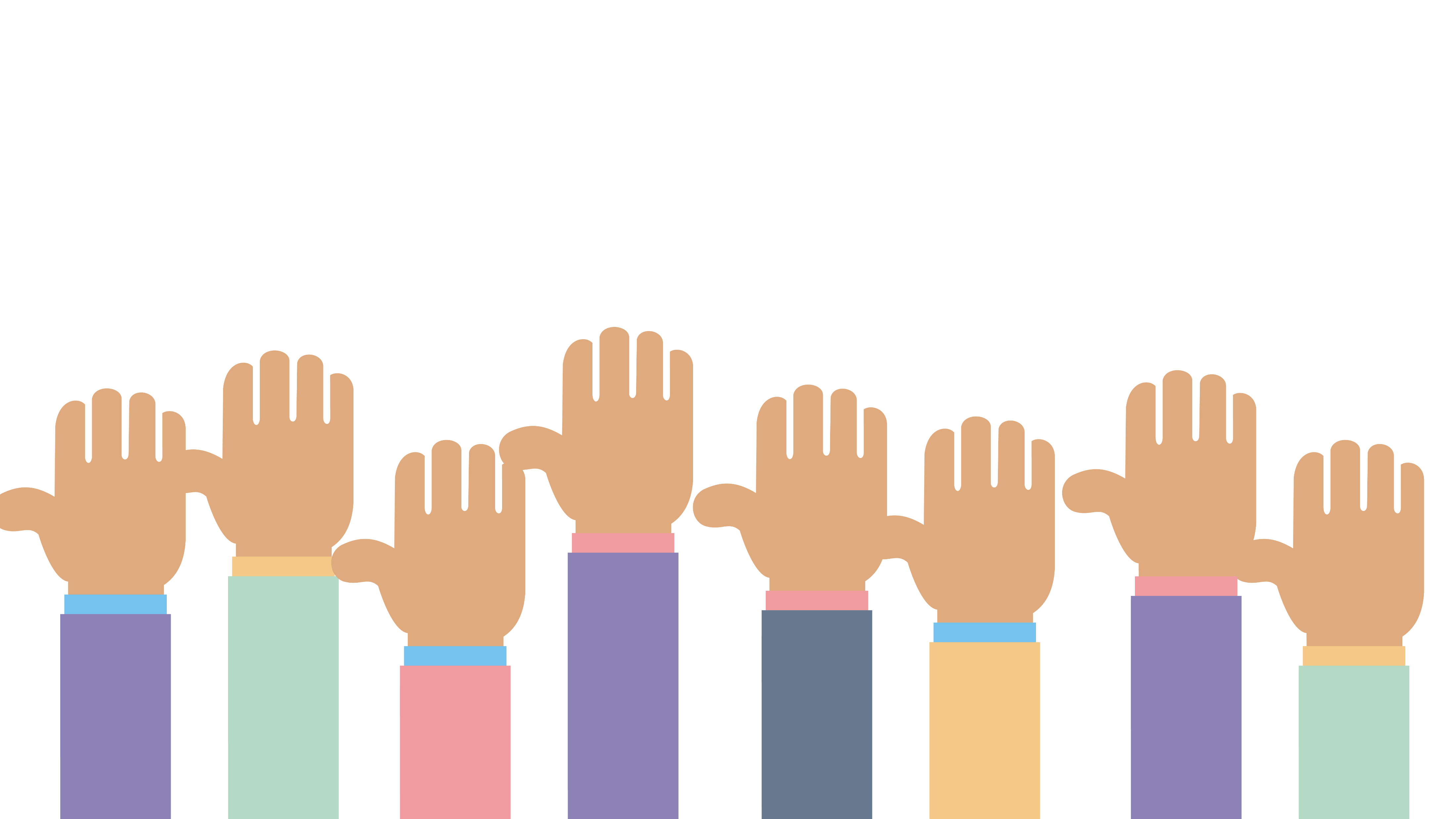 Teams Etiquette
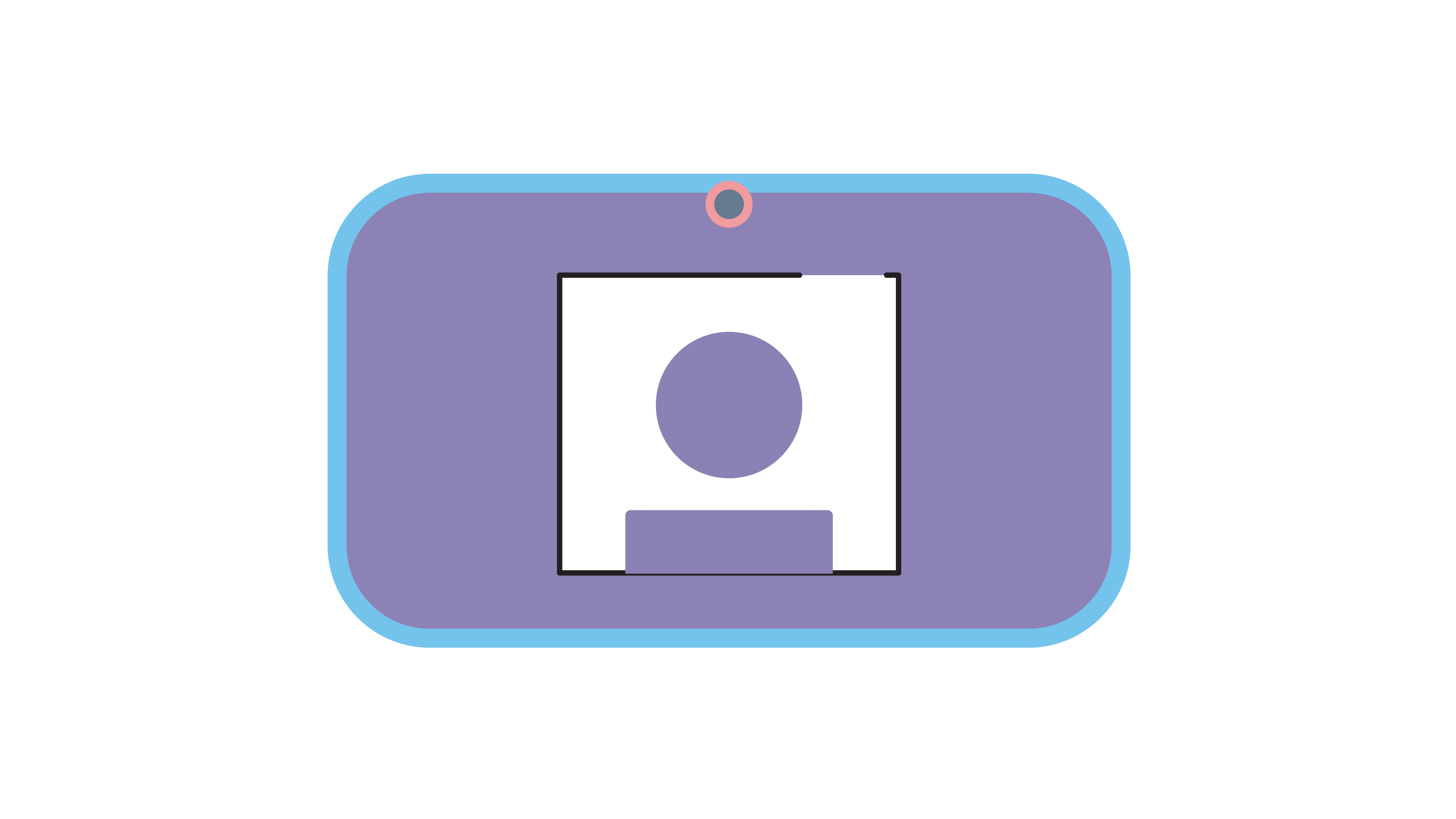 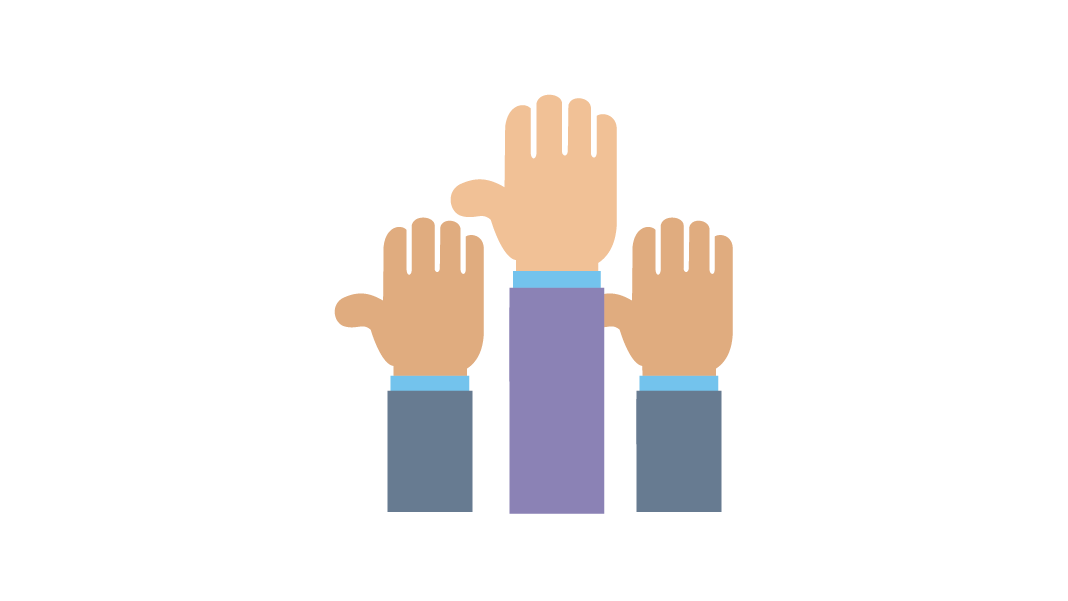 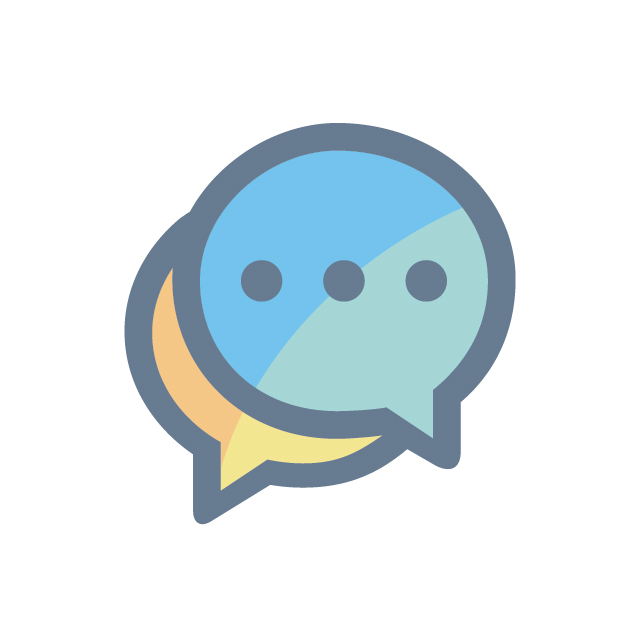 [Speaker Notes: Introduction to functions of Zoom/Teams 
Chat function
Raising hands
Unmute/mute]
Today’s Session
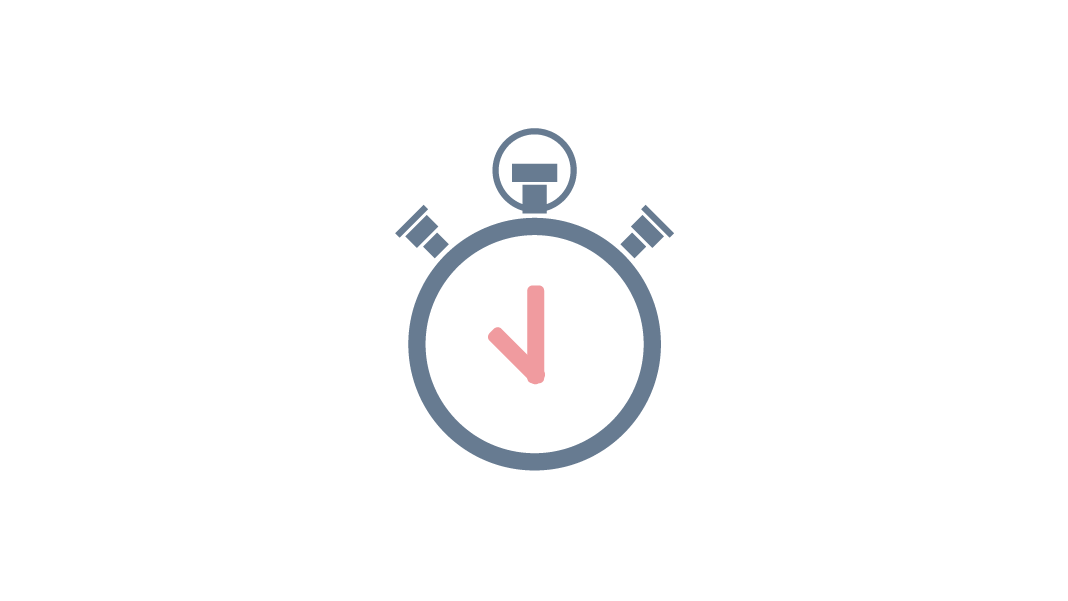 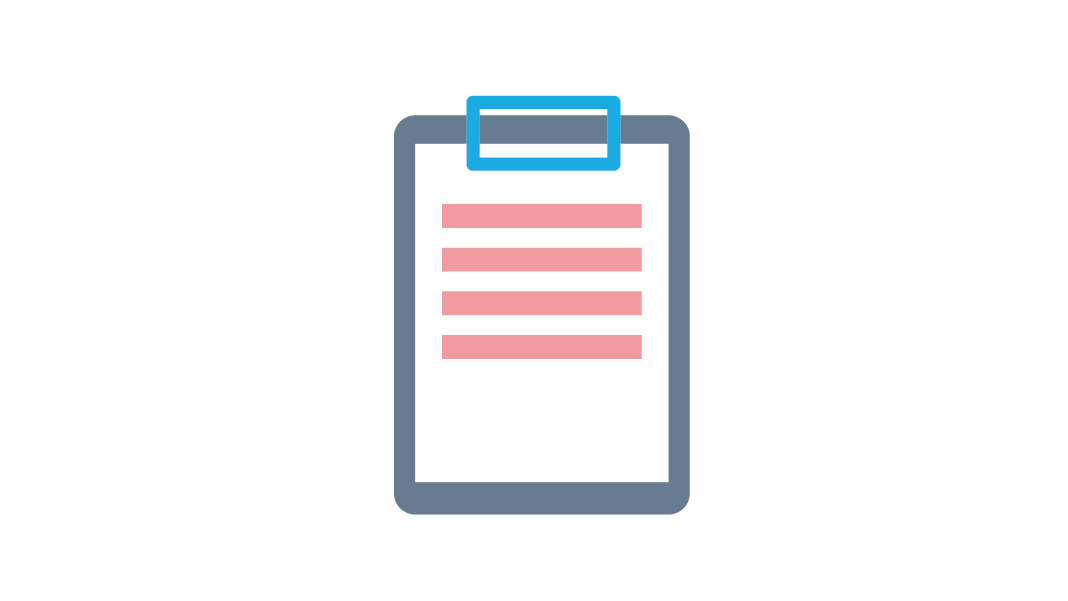 Learning Objectives
You will be able to identify the Marketing Method being used by examining case studies.

You will be able to demonstrate an understanding of different customer groups.

You will know what a Customer Profile is.

You will understand the importance of Market Research and it’s methods.
.
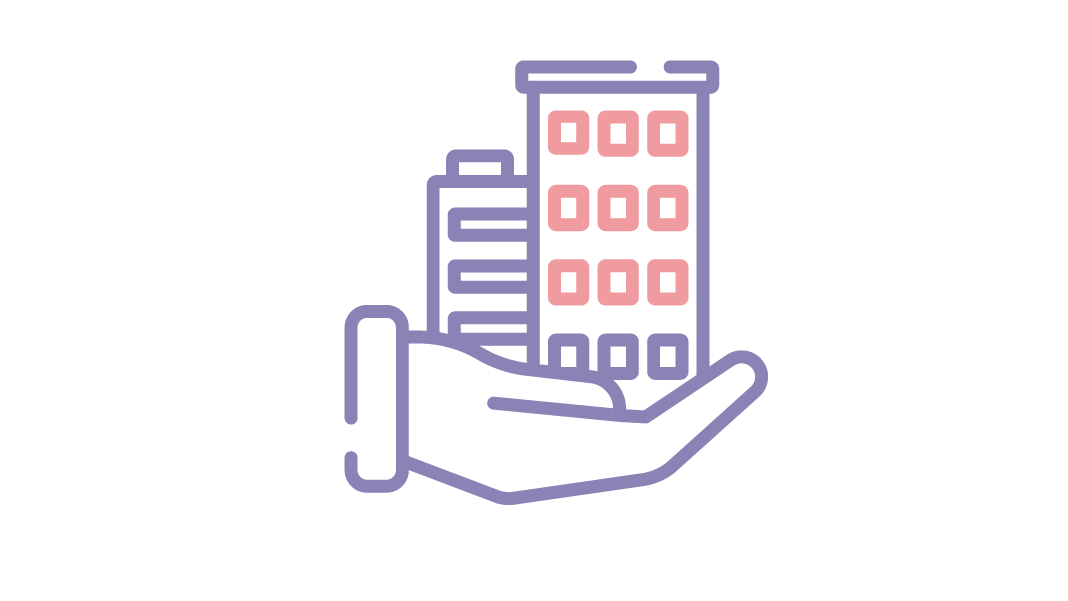 Today’s Topics
Recap of last week

Case Studies

Customer Groups
Customer Profiling
Market Research 
Methods of Market Research
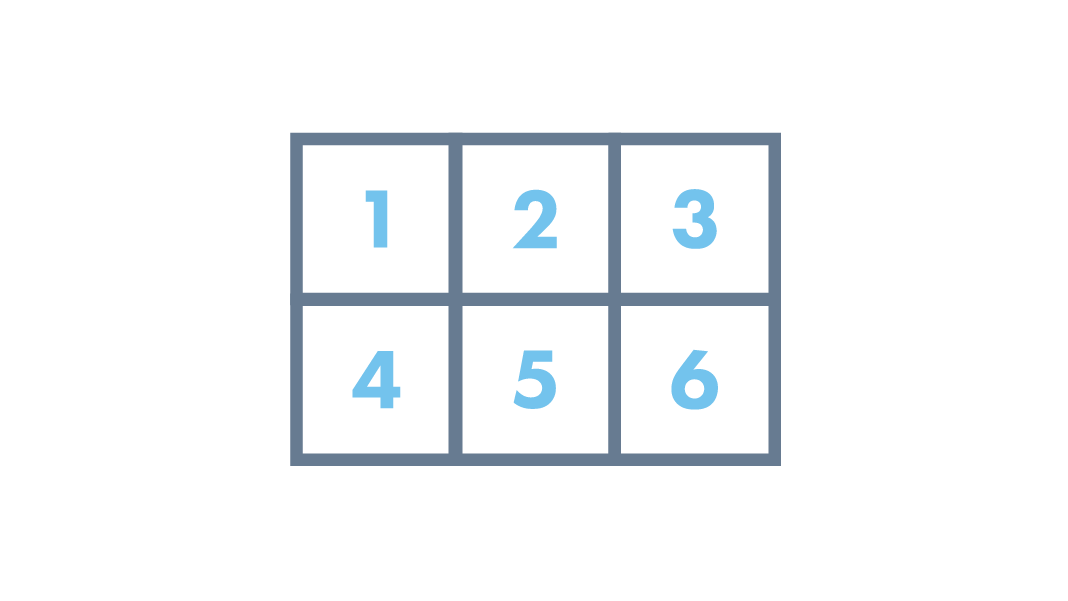 [Speaker Notes: KH Notes:
What is marketing?
Types of Marketing
The success and fails 
Marketing plans 
The Importance of branding 
Setting the story – engaging the customer]
Recap of last week…
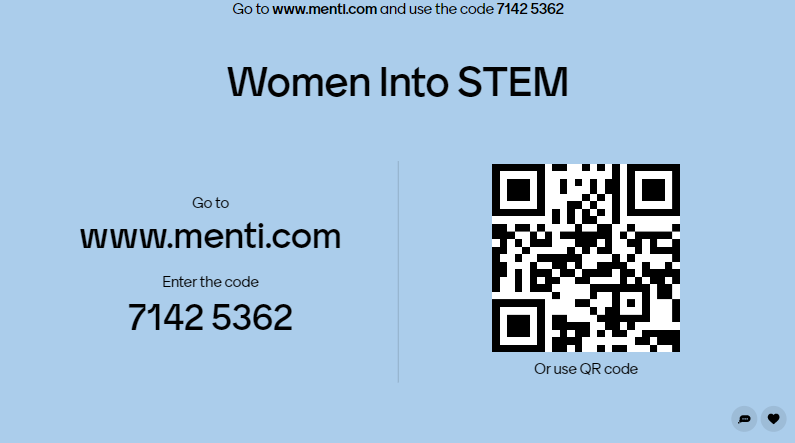 Marketing Methods
Word of mouth

Transactional marketing

Diversity marketing

Emotional marketing
Paid advertising

Cause marketing

Relationship marketing

Undercover marketing
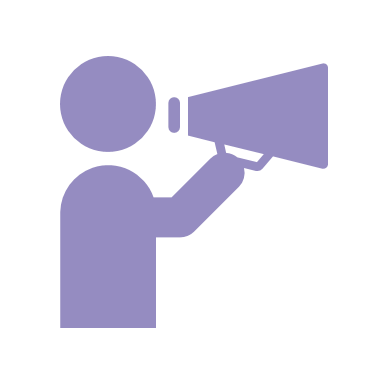 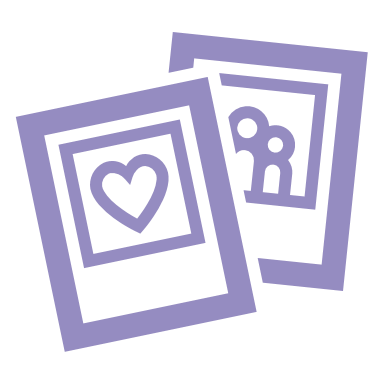 Marketing Case Studies
Case Studies
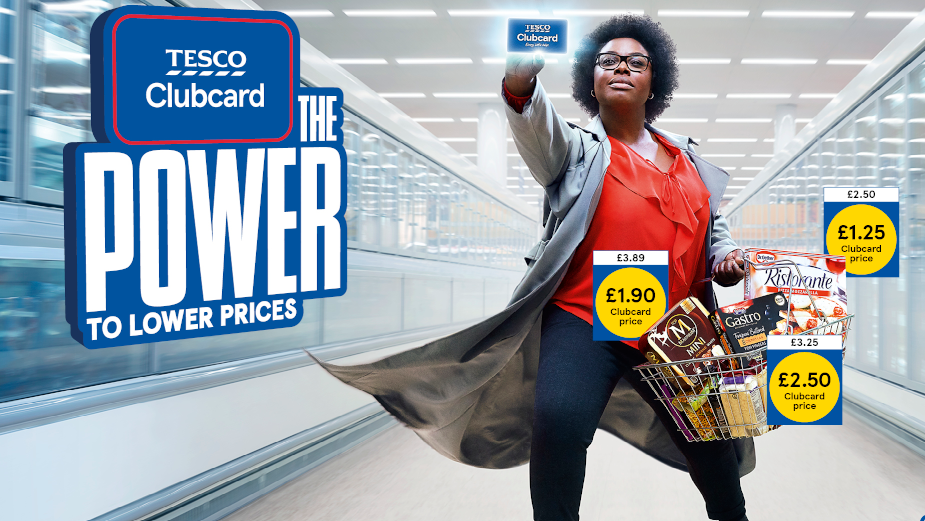 Tesco Clubcard:
“The Power to Lower Prices”

What does it do for customers?

What method of marketing does it use?
[Speaker Notes: Tesco Clubcard – The Power to Lower Prices]
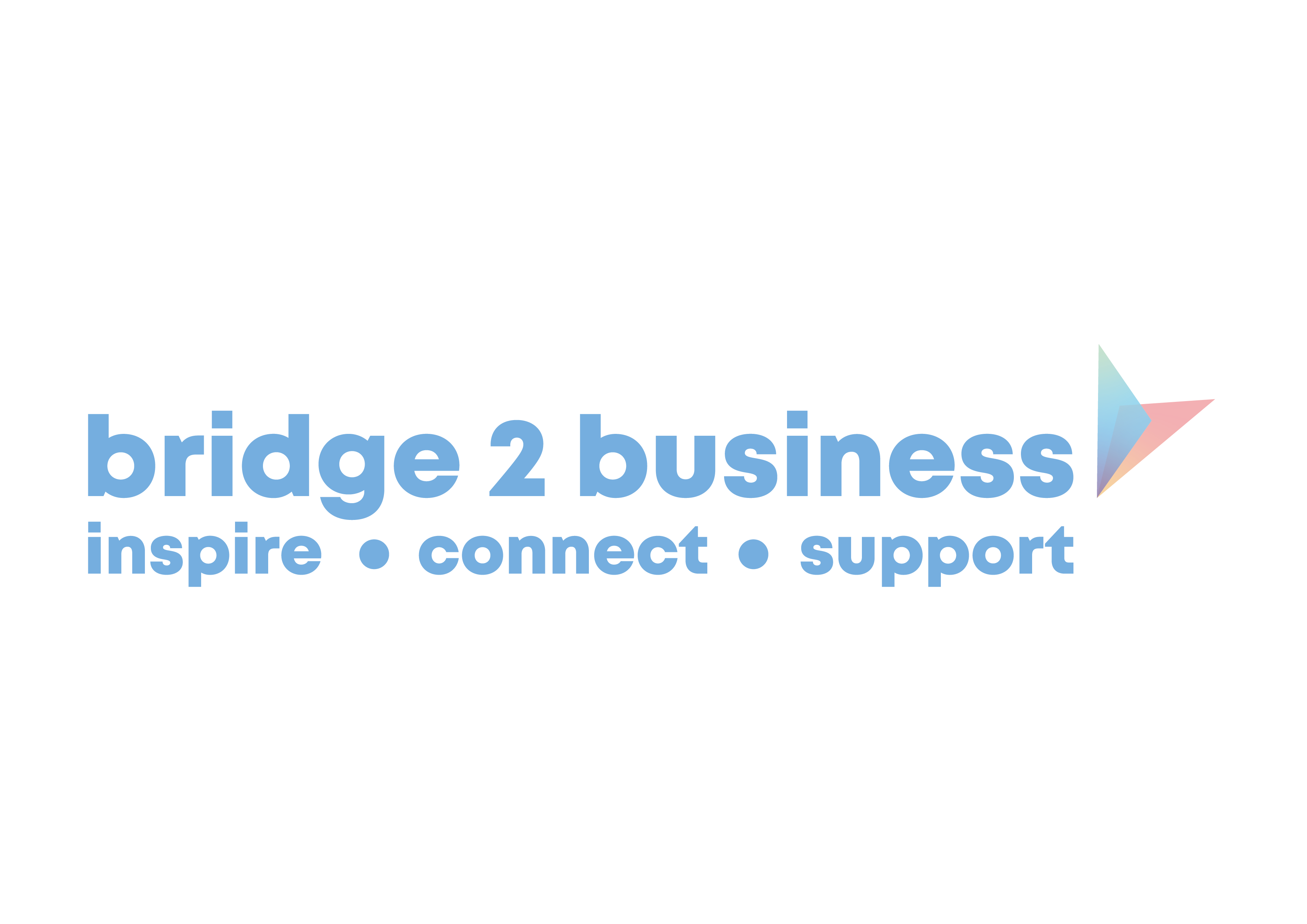 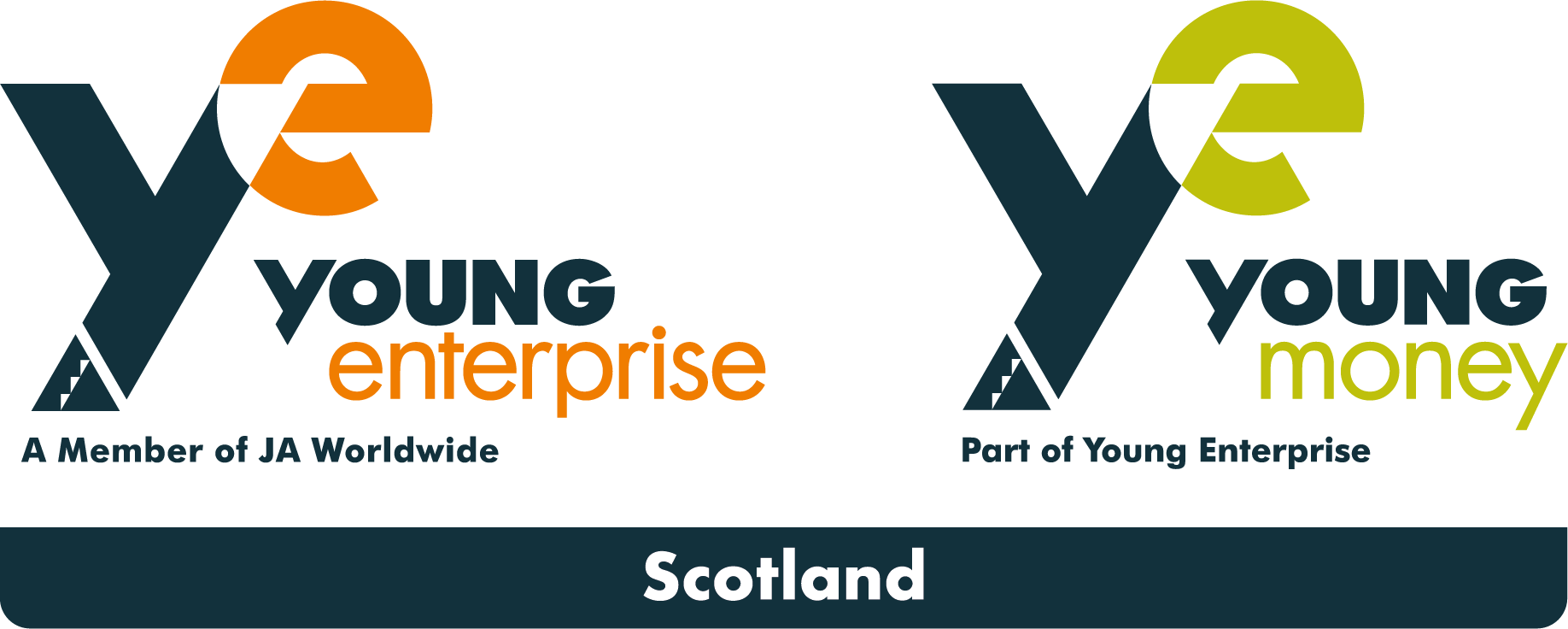 Case Studies
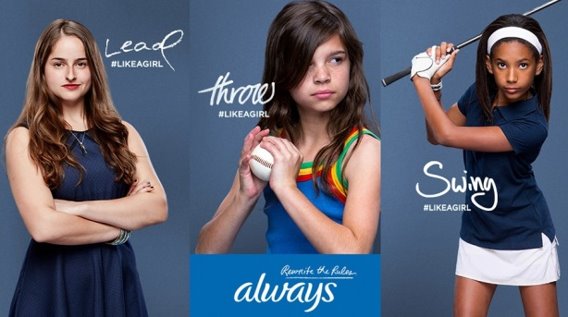 Always ‘Like A Girl’

What does the campaign do?​
​

How does it make you feel?
Marketing Fails
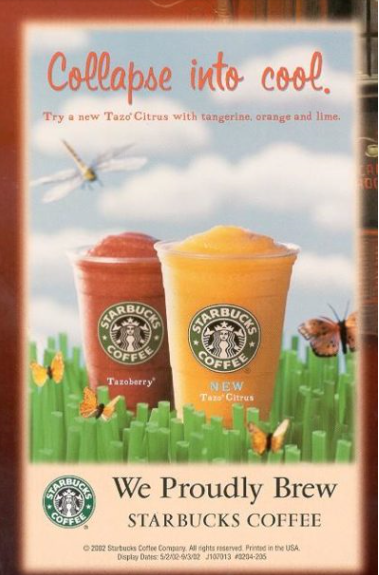 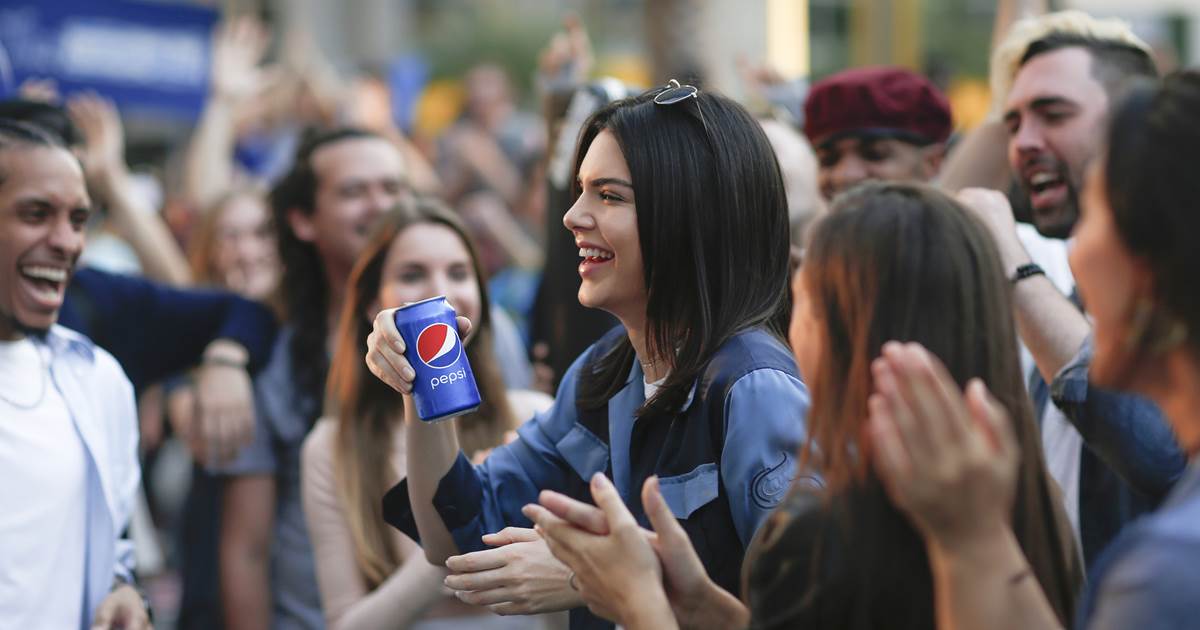 Starbucks
Pepsi
Customer Groups
Distinct group of people from the same generation whom have similar buying or consuming habits 

You may have more than one customer group

Your customer groups may cross over and change as your ideas or business develops

Your customer may be different from your user
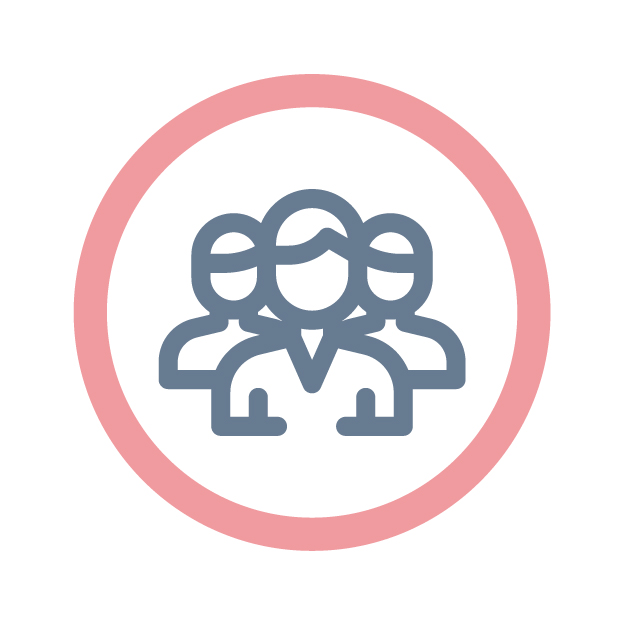 [Speaker Notes: Interactive** What is a customer group? **add in Menti slide**

Customer Groups are

Distinct group of people from the same generation whom have similar buying or consuming habits 

You may have more than one customer group

Your customer groups may cross over and change as your ideas or business develops

Your customer may be different from your user]
Gen Z: Born after 1997

Gen Y/Millennial: 1980 - 1994

Gen X: 1965 – 1979

Baby Boomers: 1945 – 1964 

Grey Market: 1925 – 1945
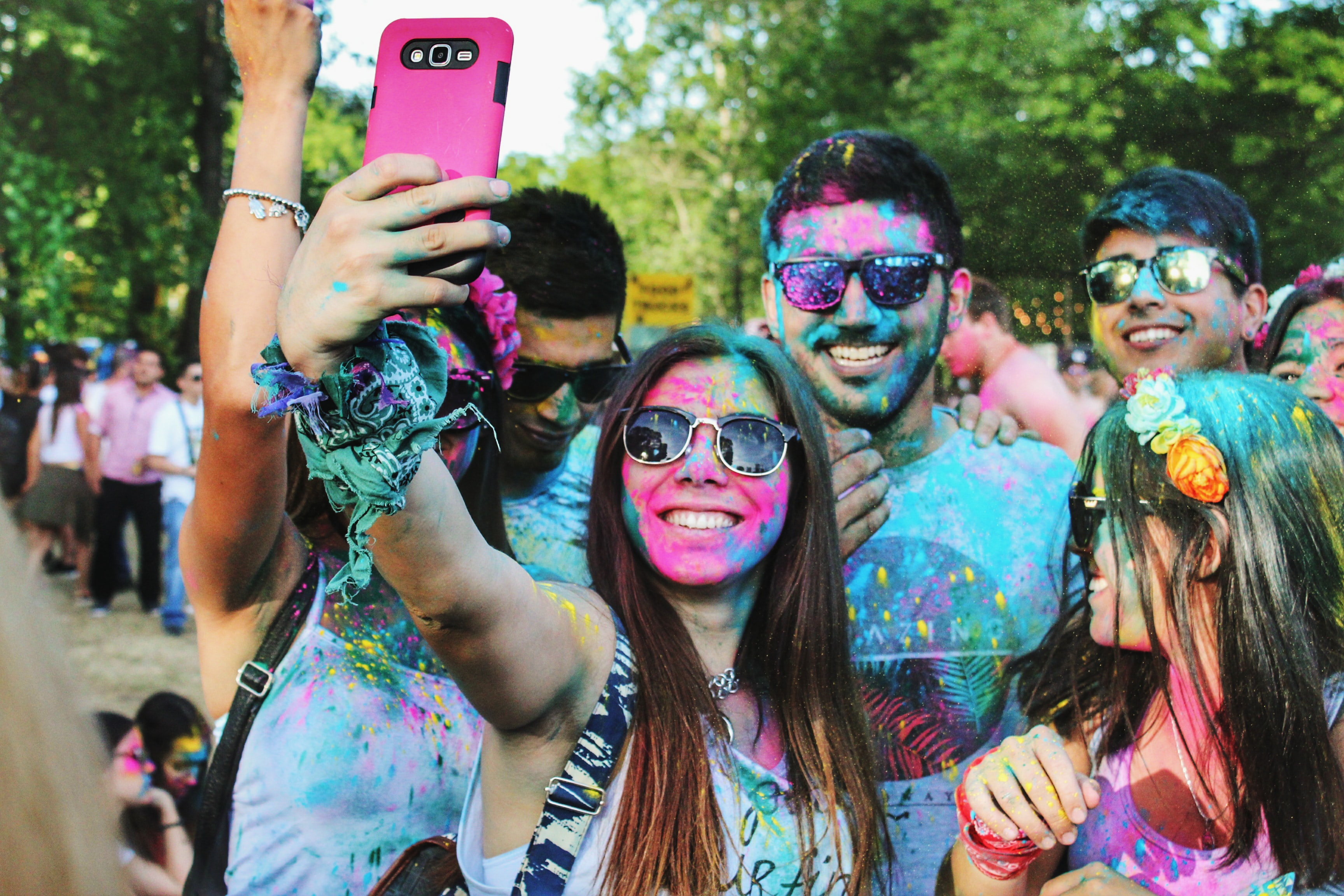 [Speaker Notes: **Interactive – has anyone seen any of these before?**

Gen Z – 1995 – onwards – have been exposed to the internet and technology their whole life – perhaps less focused as they process info more quickly, better at multi-tasking, not bothered too much about price, value independence – have higher expectations, they expect brand loyalty

Gen Y/Millennial – 1980 – 1994 – entered workforce as economy crashed – largest group of entrepreneurs, social media savvy, online, reviews, ease of shopping, where to eat based on Instagram, hair stylists from facebook – focus on innovations, influenced by peers – negative assumptions – lazy, unhappy, entitled, narcissits, 
Gen X – 1965 – 1980 – hybrids – grew up without online but have adapted, busy, juggling a lot – coupons, email marketing, invest in ethical brands
Gen Y
Baby Boomers – born 1946 – 1964 – up-sell/brand loyal/traditional sales
Silent/Grey Market

**Interactive - Which generation do you fall into?**
If using Zoom – using Annotation to tick which one audience falls into.



Gen Z – born after 1997 – born into diversity, digital natives, entrepreneurial, less-focused, socially aware and instantaneous 

Gen Y/Millennial – 1980 – 1996 – champion diversity, optimistic and realistic, self inventive, multi-cultural, collaborative and confident

Gen X – 1965 – 1979 – accept diversity, pragmatic and practical, self-reliant, sceptical, independent and hard-working

Baby Boomers  1945 – 1964 - adapting to diversity, work-centric, desire quality, independent, goal orientated and strong leaders

Grey Market – 1925 – 1945 – adopting diversity, direct, honest, respectful of authority, loyal and disciplined]
Discussion
2
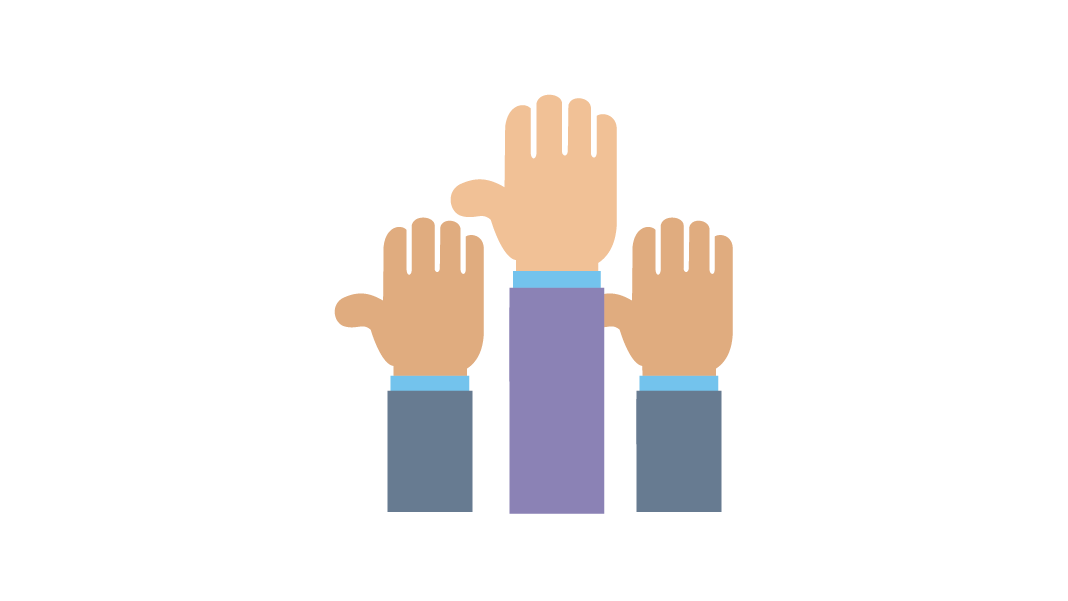 [Speaker Notes: Groups of 5 or 6

Festive Wreath Making Class

Women in Business Networking Event

Historic Castle Tour

University Open Day

Gin Tasting

Light Show – Edinburgh Zoo

National Heritage Trail Guided Walk

Cyber Security Workshop]
Customer Needs
What are your customer needs?

Ease of access 
Service
Quality
Style
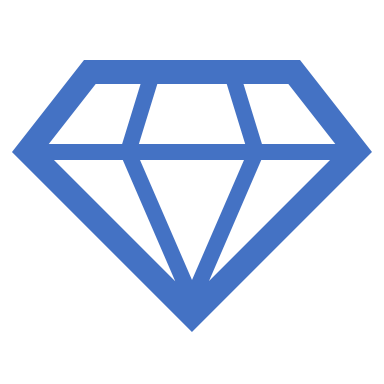 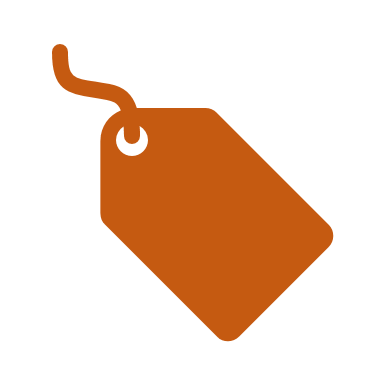 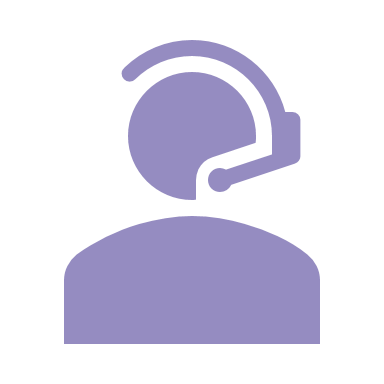 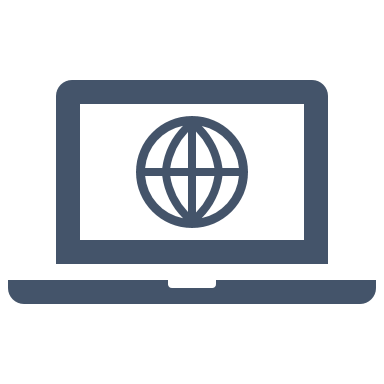 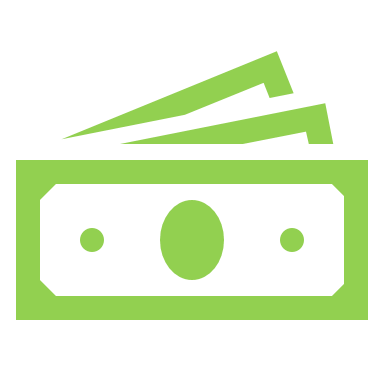 [Speaker Notes: What is your customer needs?
Speed
Ease of access 
Service
Quality
Style

You will need to understand:
Needs, wants, pains, demographics, interests, motivations]
Customer Profile
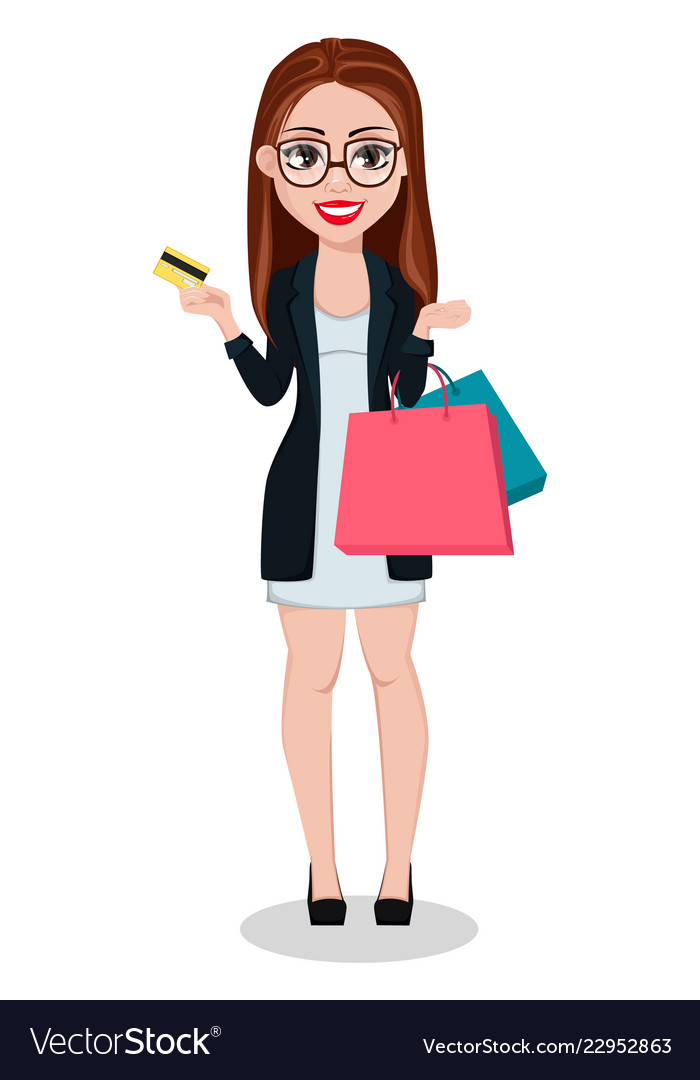 Name: Louisa 
Demographics
Age: 25
Gender: Female
Marital Status: Single

Occupation:
Recruitment Consultant

Income:
£25K

Education:
College
Behaviour:
Buys mainly online
Buys large quantities and often at lower prices
Influenced by peers & socials

Wants:
Quick turnaround of new styles/products
Quick delivery 
Affordable trends

Pain Points:
Delivery charges
No new styles
Motivations:
Speed
Costs
Quirkiness

Channels:
Online
Social media – mainly Instagram
[Speaker Notes: Customer Profiling

Use Facebook example of building a customer profile – tell them our age, location, interests, likes, wants etc.
customer Profiling helps advertisers]
Homework Task
Create your own Customer Profile
What age is your customer?
What gender do they identify as?
Where would they see the most ads?
How are they going to be most influenced?

 






How often do they buy?
Where do they live?
What are their interests?
What socials do they use?
[Speaker Notes: Create Your Own Customer Profile
Can use customer sections from Lynn’s marketing]
Market Research
Why is it important?
Why Market Research?
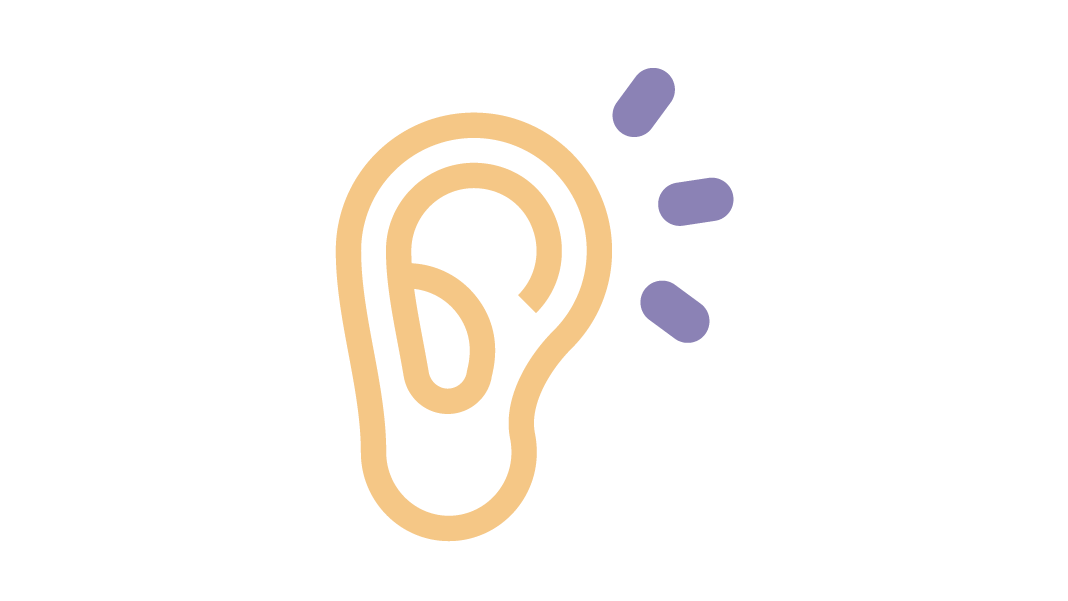 Gain customer feedback
Predict market trends
Identify business opportunities
Awareness of competitors 
Market Segmentation
Customer communication and engagement
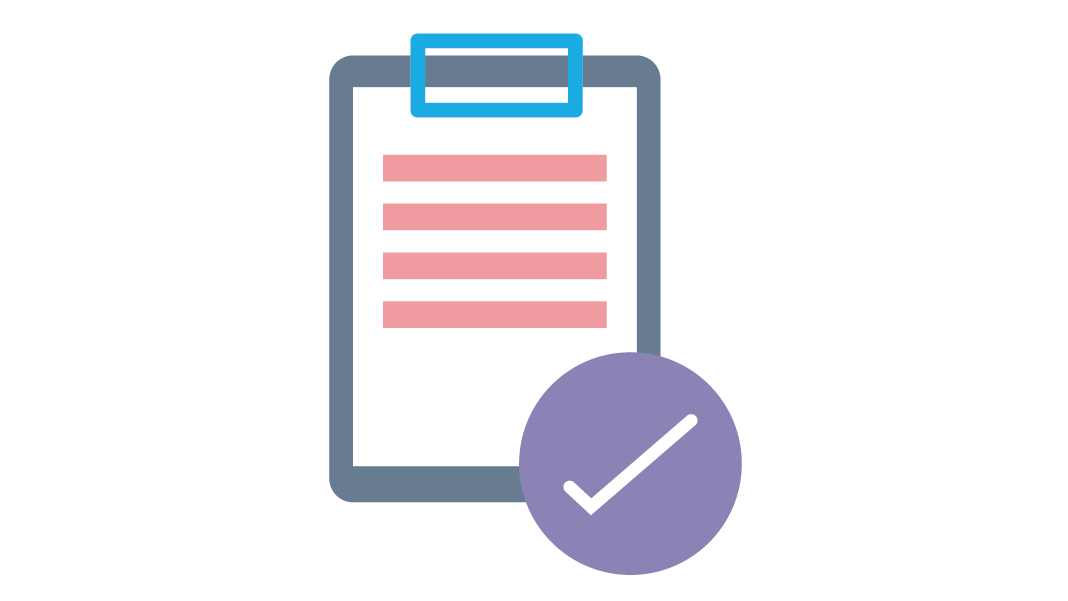 [Speaker Notes: Prevailing trends in the Market.
Market Segmentation.
Market information on product prices.
Analysis of the business strength, weakness, opportunities as well as threat.
Market research analysis on products, consumer accounts, and competitor.
Effective tapping of the prevailing market opportunities by identifying and using them to the best.
In encouraging a healthy communication with consumers by knowing their preferences, likes, and dislikes.
In taking immediate and timely actions in certain areas of the business and thus help to decrease the business risk.
To study the market trends and set up newer trends in the market according to consumer preferences and needs.
Identify the existing problems, work on them taking into consideration the opinion voiced by the consumers especially on products that are in the different stages of development.]
Market Research
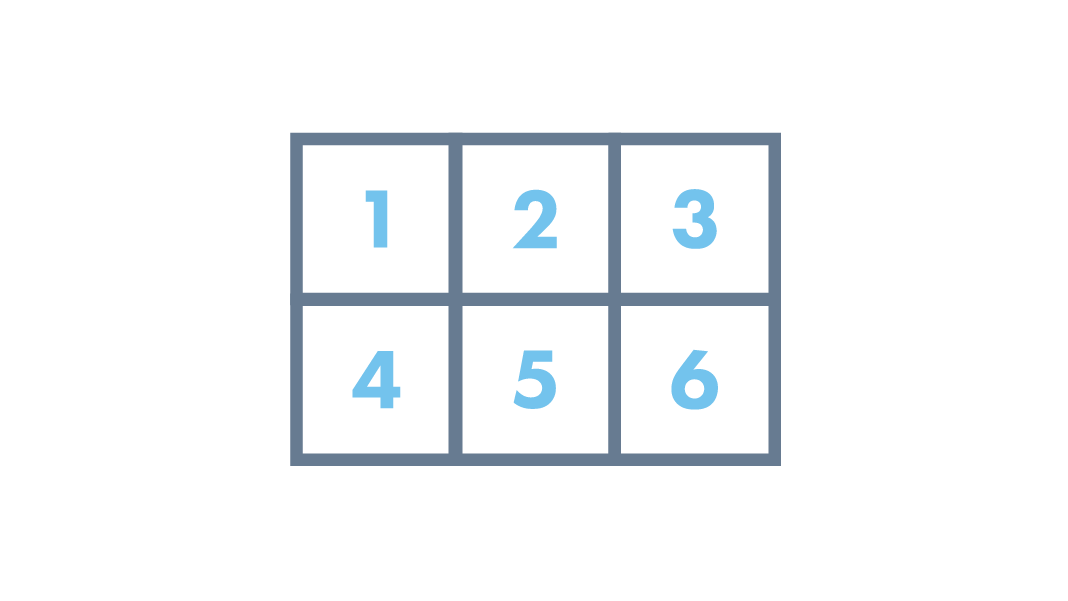 Primary Data: Information gained directly by yourself from your own research

Secondary Data: Information collected by someone else

Qualitative Data: Information that can be observed and discussed however, cannot be measured

Quantitative Data: Information that is numerical and can be compared e.g. percentages and statistics
[Speaker Notes: Market Research 

**Interactive – why do we need market research?**

Market Research is gathering thoughts, feelings and feedback about customers or potential customers needs, wants and preferences.

There are different types of Market Research you can gather and it’s a good idea to source different types of information so you have a full picture. 

Primary & Secondary Data:
Primary Data: Information gained directly by yourself from your own research

Secondary Data: Information collected by someone else

Qualitative & Quantitative Data:

Qualitative Data: Information that can be observed and discussed however, cannot be measured

Quantitative Data: Information that is numerical and can be compared e.g. percentages and statistics]
Methods of Market Research
Surveys
Focus Groups
Interviews
Field Trials
Observation

Tools:
Survey Monkey
Mentimeter
Google Forms
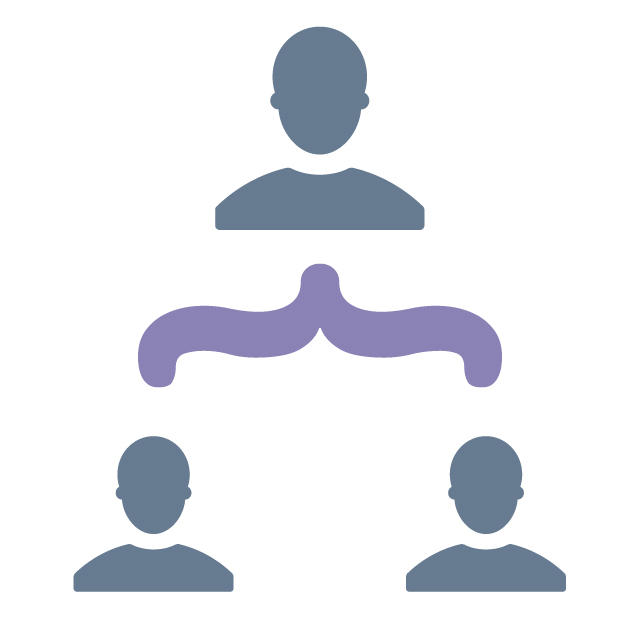 [Speaker Notes: Methods of Market Research
Surveys
Focus Groups
Interviews
Field Trials
Observation

Start thinking of questions you might ask, what you want to find out, how you will measure this]
Market Research Questions
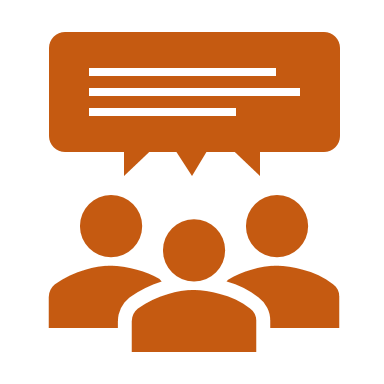 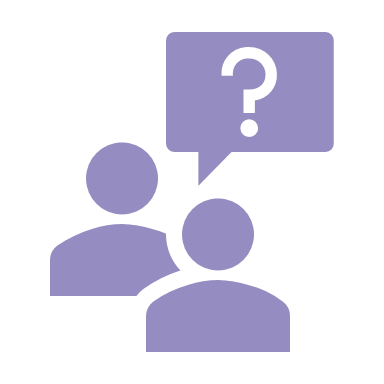 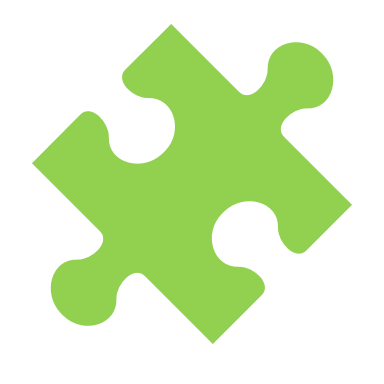 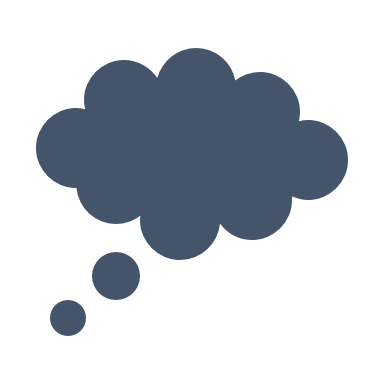 Probing
Constructive
Open Questions
Relevant
Example:
Did you like the product?

What did you like about the product?
Round - Up
Customer Groups
Buying Motivation
Customer Profiling
Buying Behaviour
Customer Relations
Market Research 
Methods of Market Research
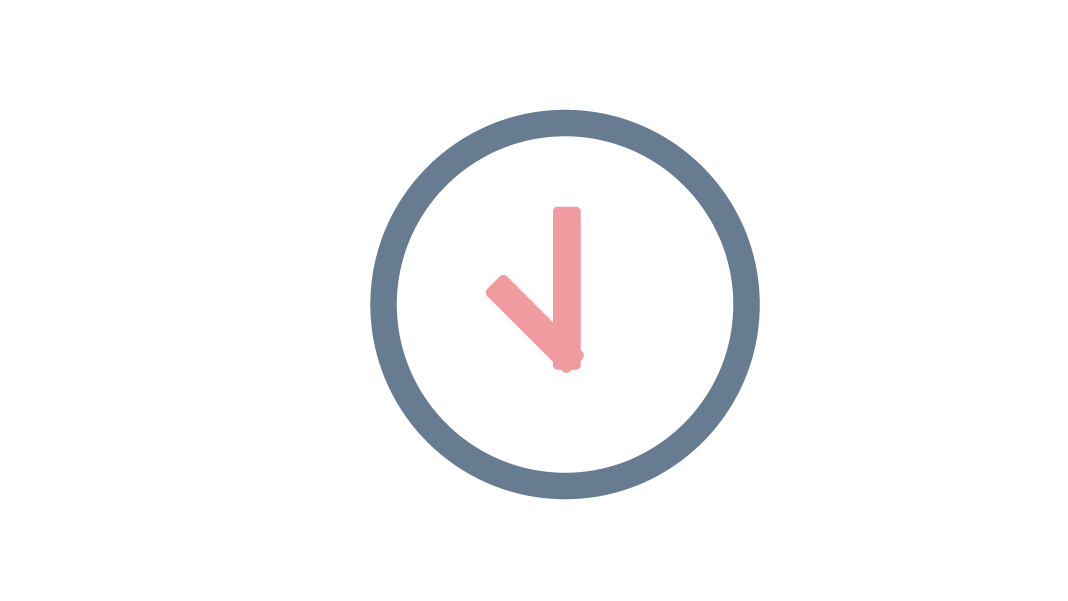 Get In Touch:
Morven McColl
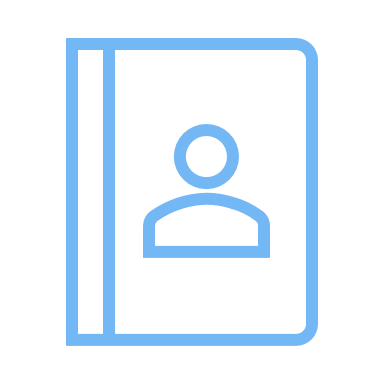 Programme Executive – Bridge 2 Business
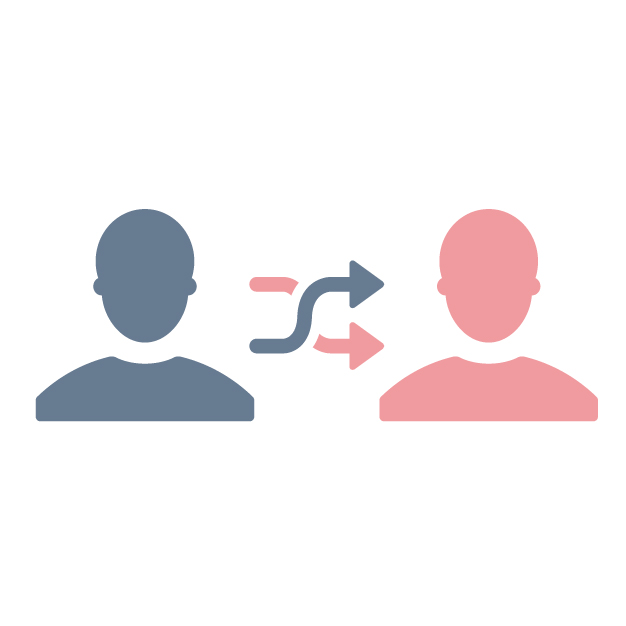 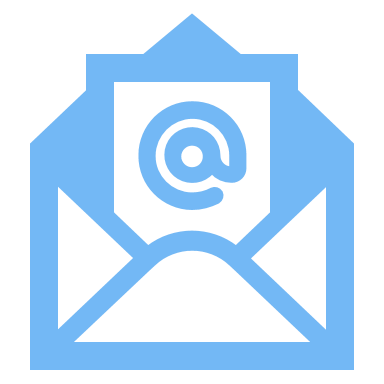 Morven.McColl@yes.org.uk

Morven McColl (@morven_mccoll) / Twitter

Morven McColl | LinkedIn
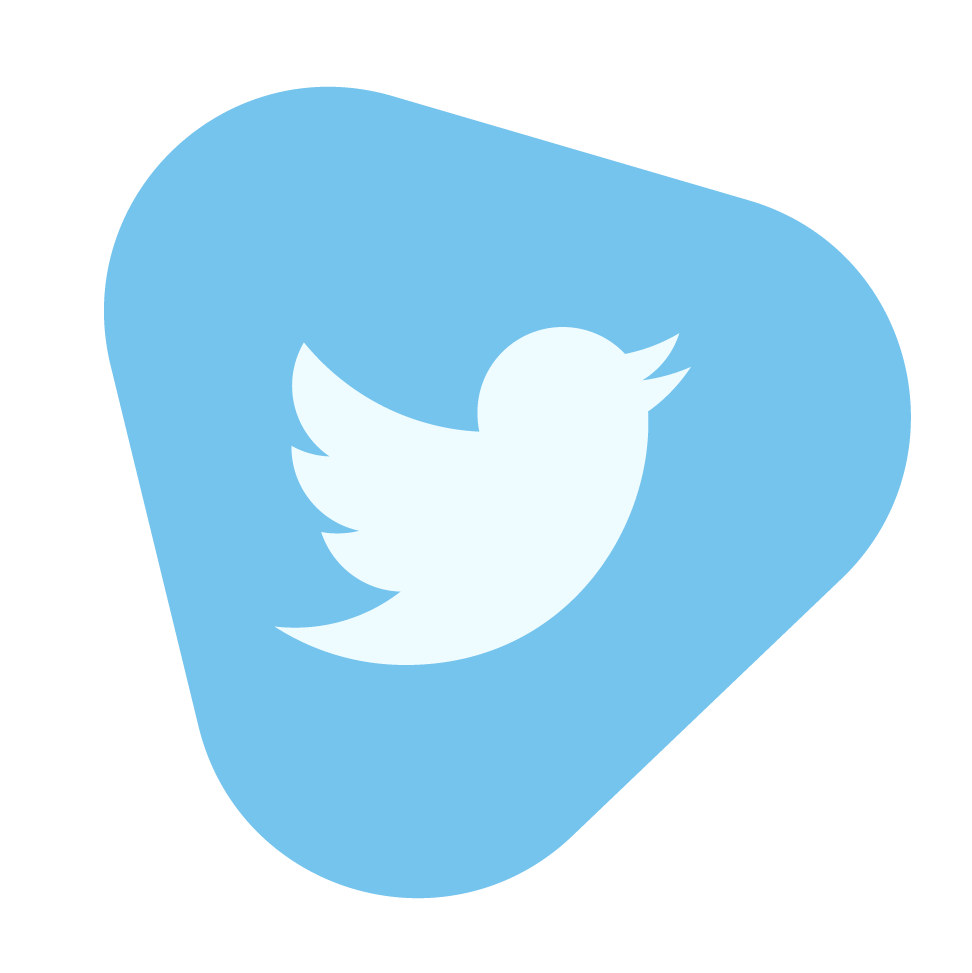 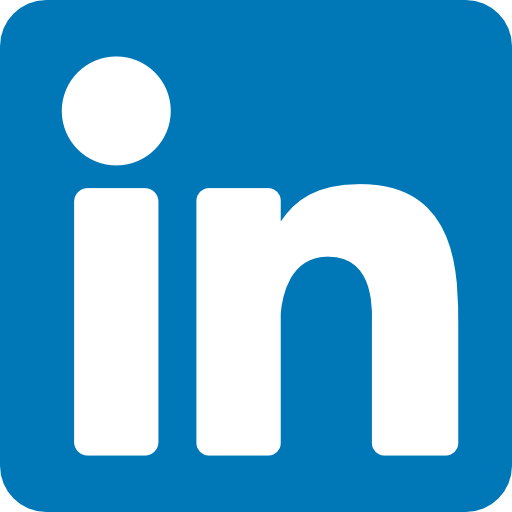 [Speaker Notes: Bridge 2 Business Student Support  Feeling inspired and want to have a chat with Bridge 2 Business? Why not get in touch and schedule a 1-2-1 with us! In your 1-2-1 we’ll discuss your idea(s) or any of the initititaives you are interested in, and what support or funding could be best suited for you, as well as what other support is available to test your ideas, and get them off the ground. Some support from other external partners have age and industry restrictions – this is something we will discuss at your 1-2-1. We can help you develop your business ideas further through basic business planning to help you kick started!]
Any Questions?
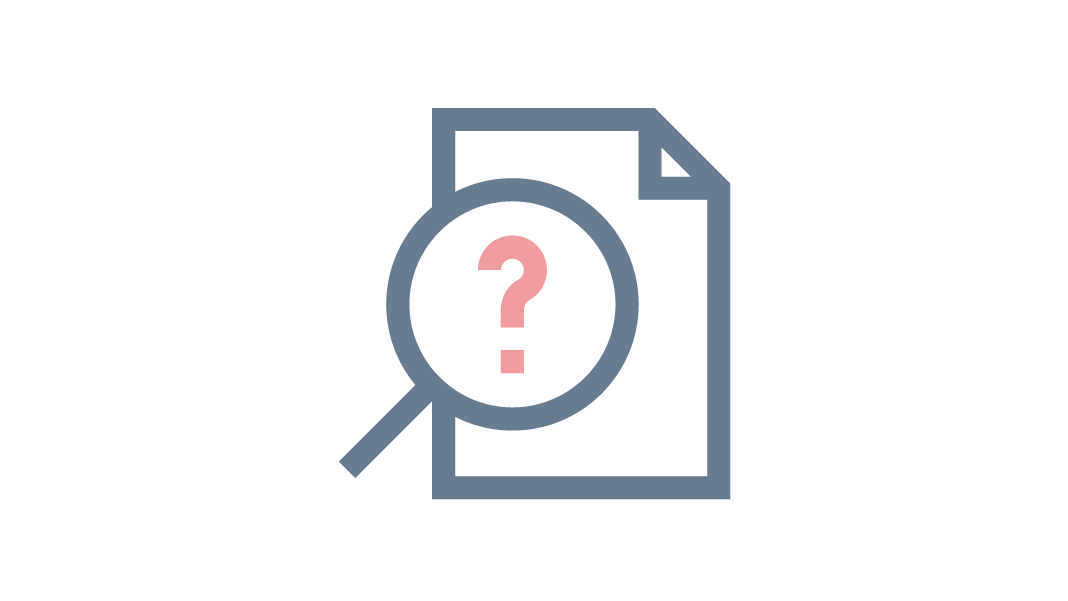